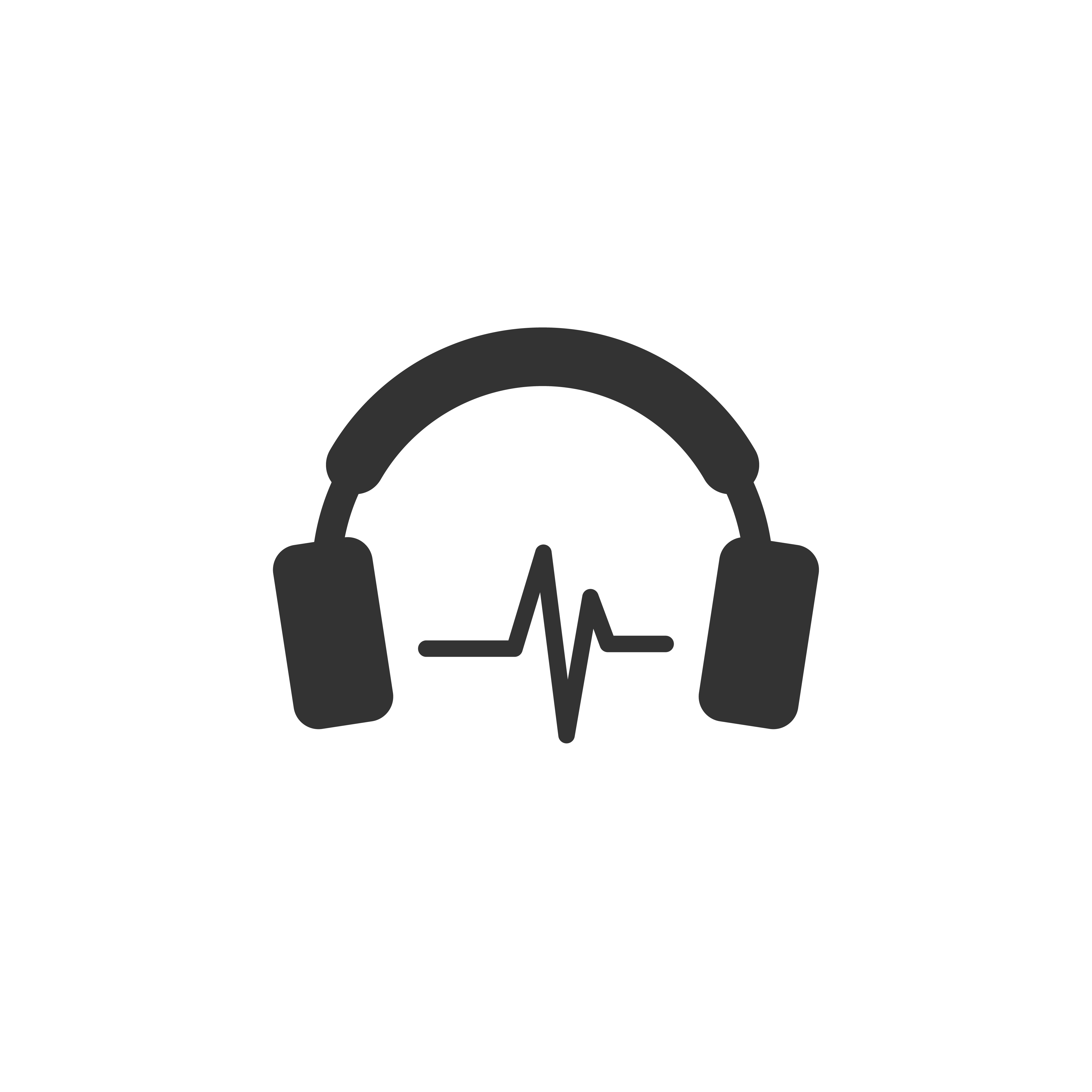 This video contains voiceover
Listening to Sounds of Silence for Speech Denoising
Ruilin Xu, Rundi Wu, Yuko Ishiwaka, Carl Vondrick, Changxi Zheng
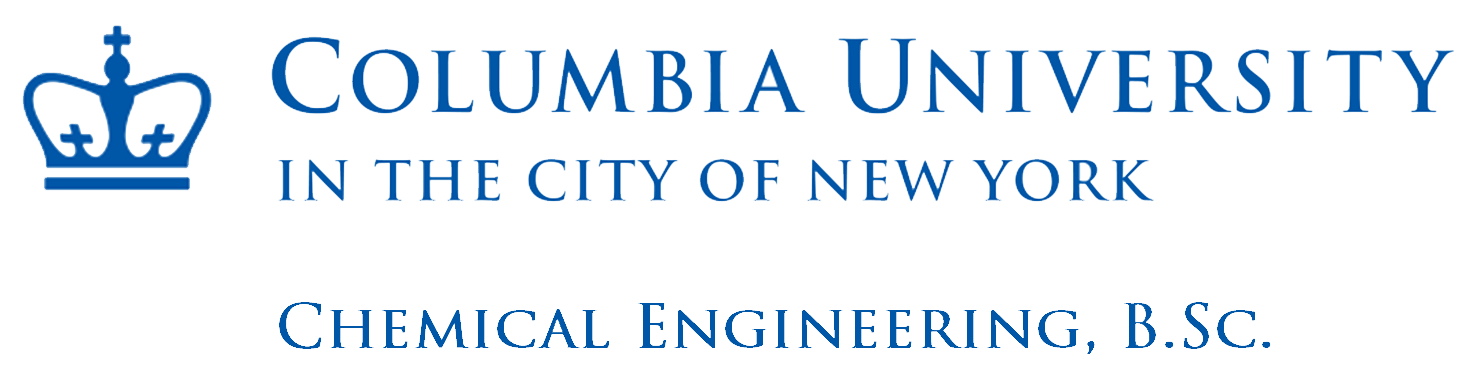 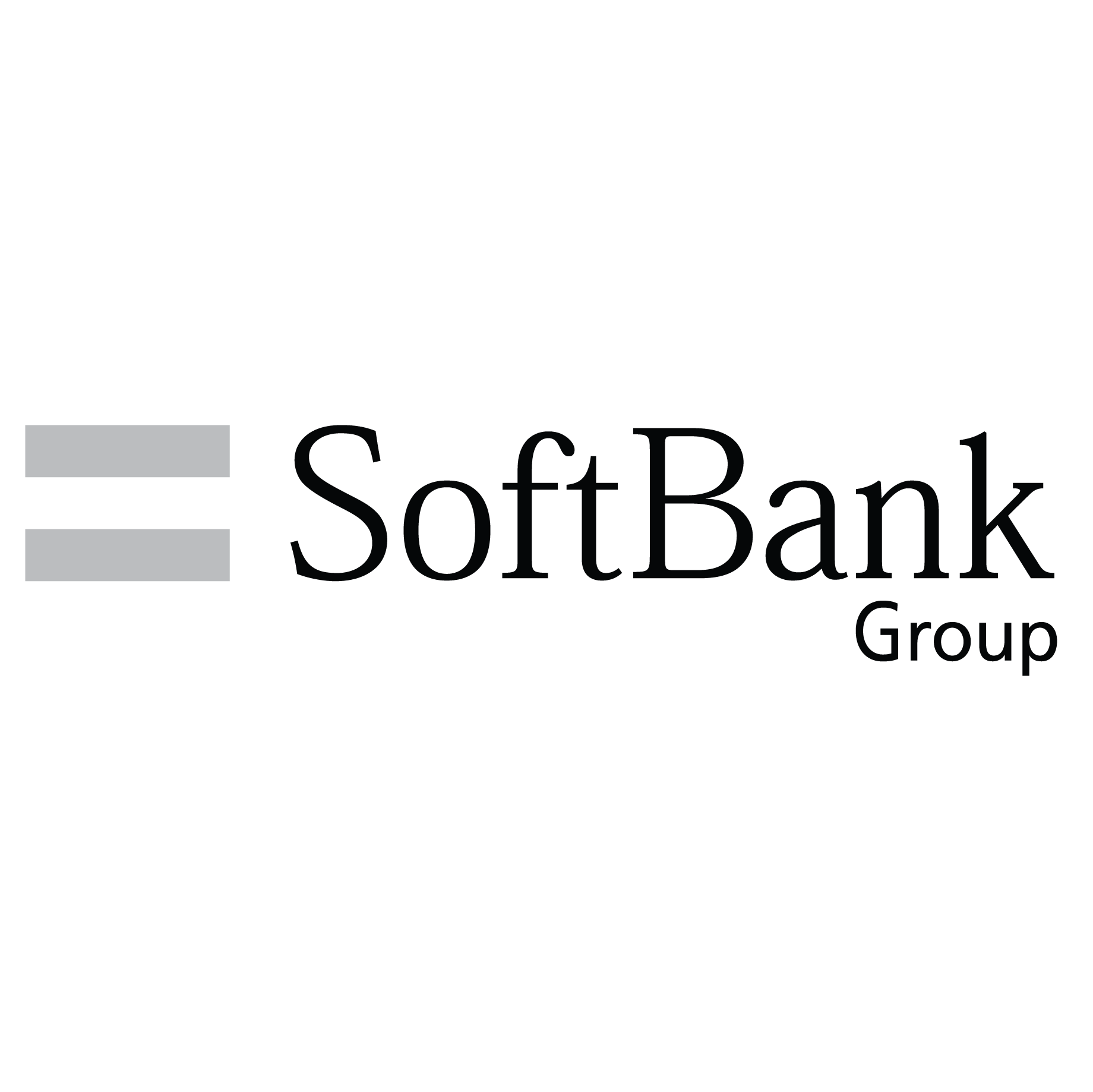 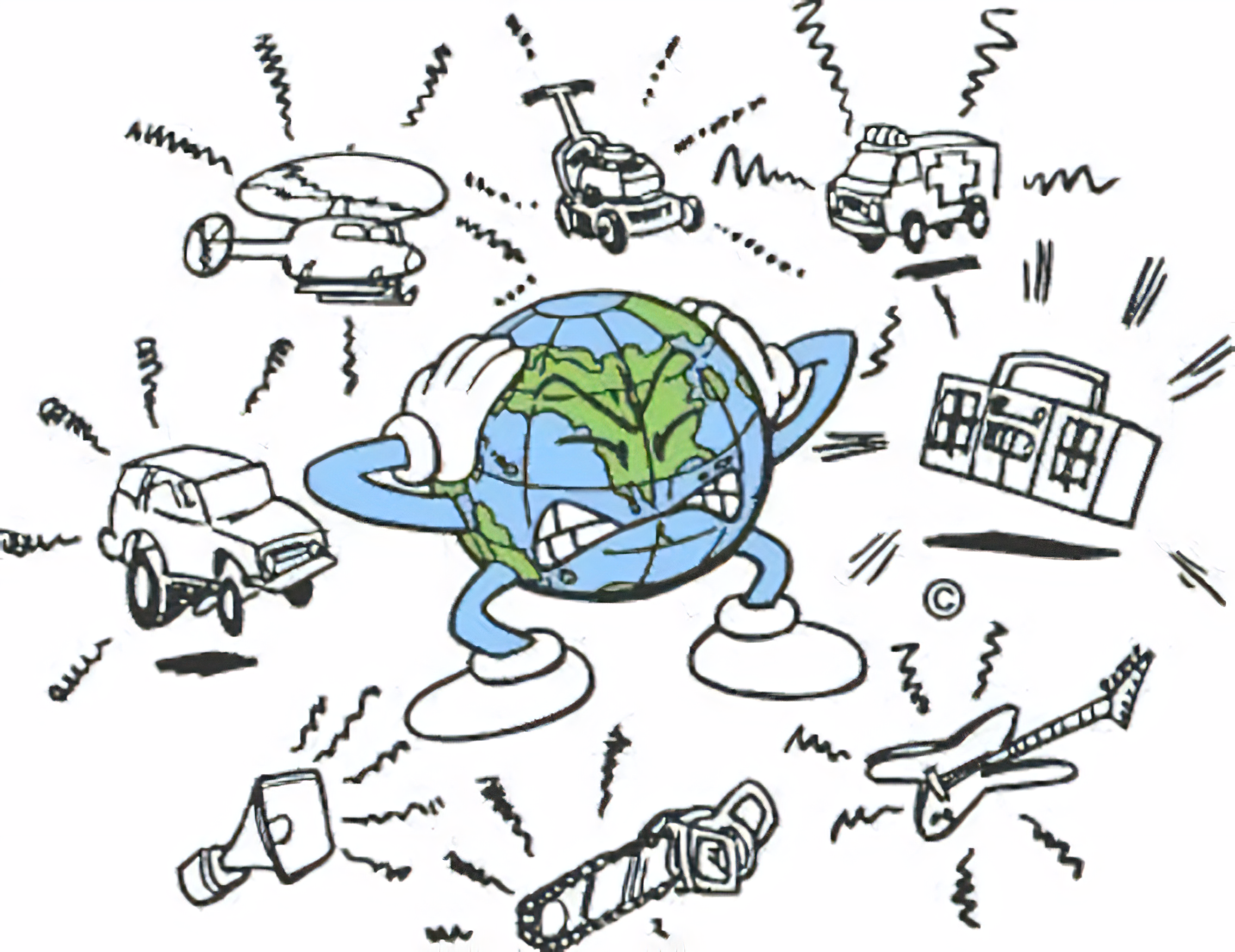 What is the natural structure of speech?
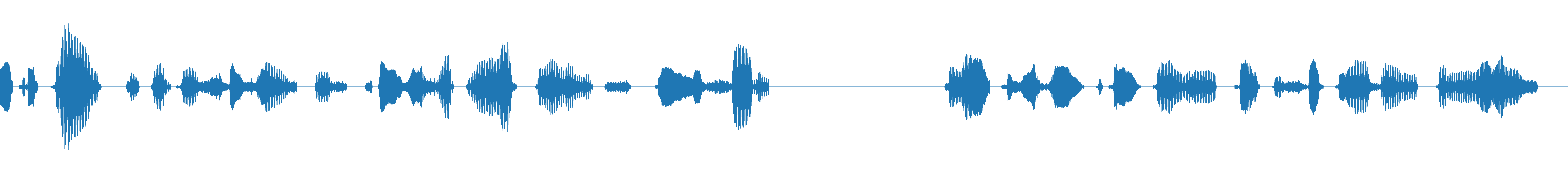 Pauses
Silent Intervals
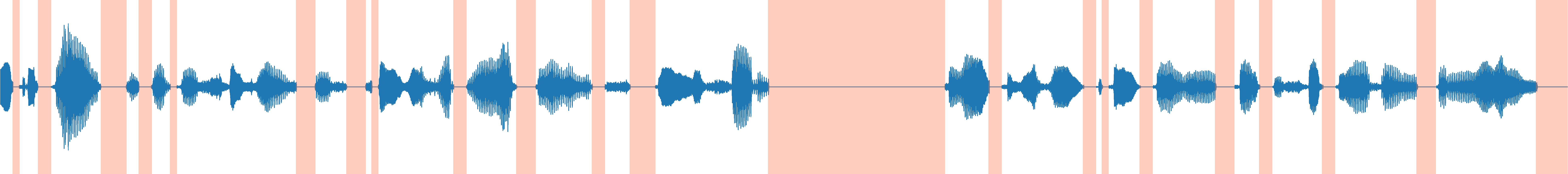 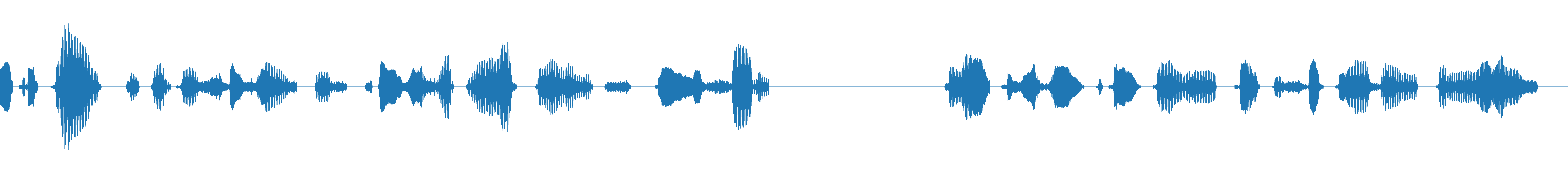 Noise
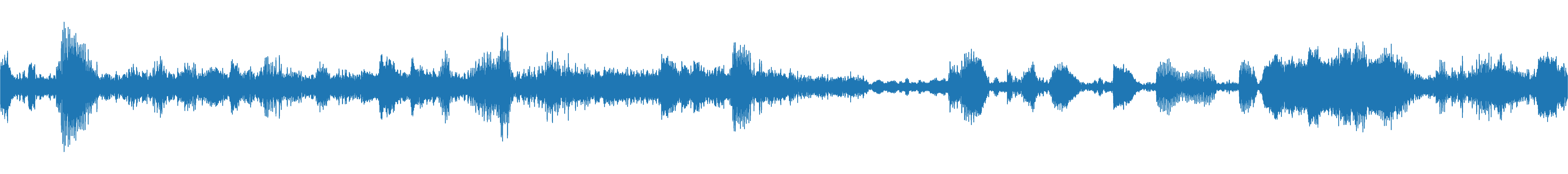 Hard to detect Silent Intervals
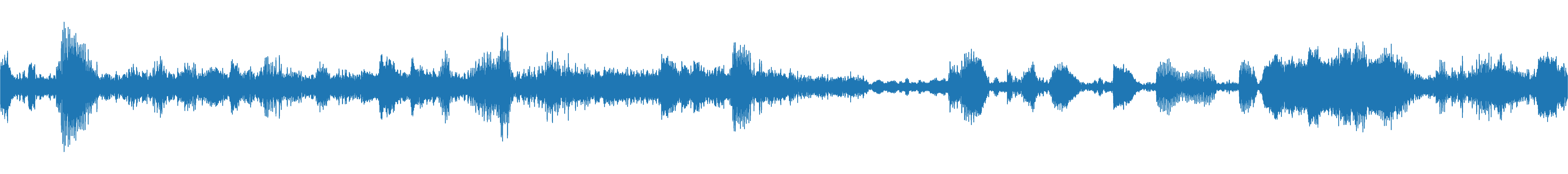 Robust Silent Interval Detection
Pauses
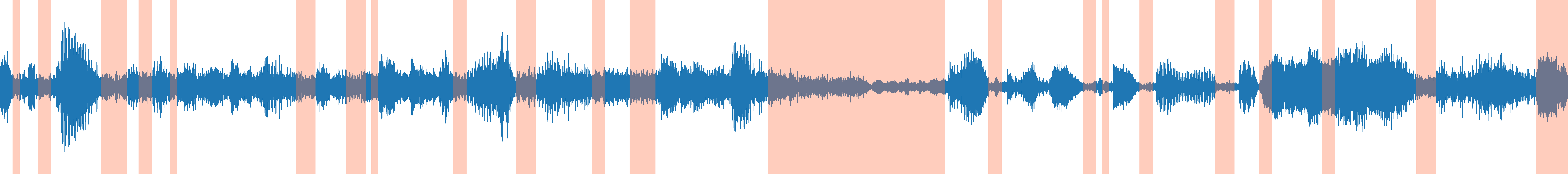 Robust Silent Interval Detection
Pauses
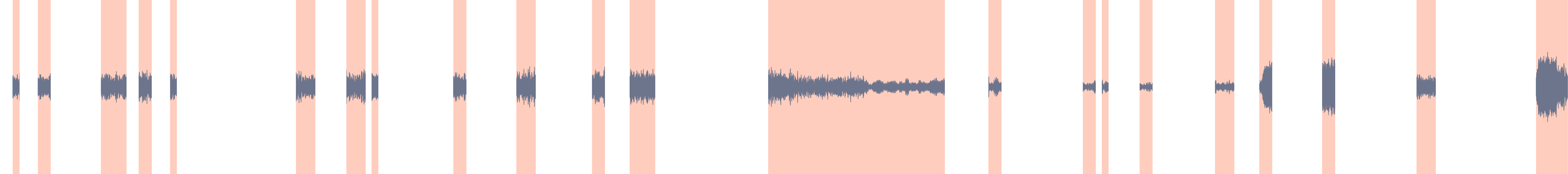 Robust Silent Interval Detection
Pauses
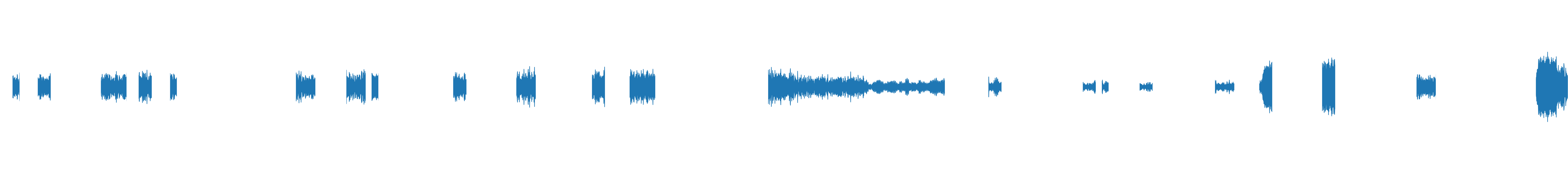 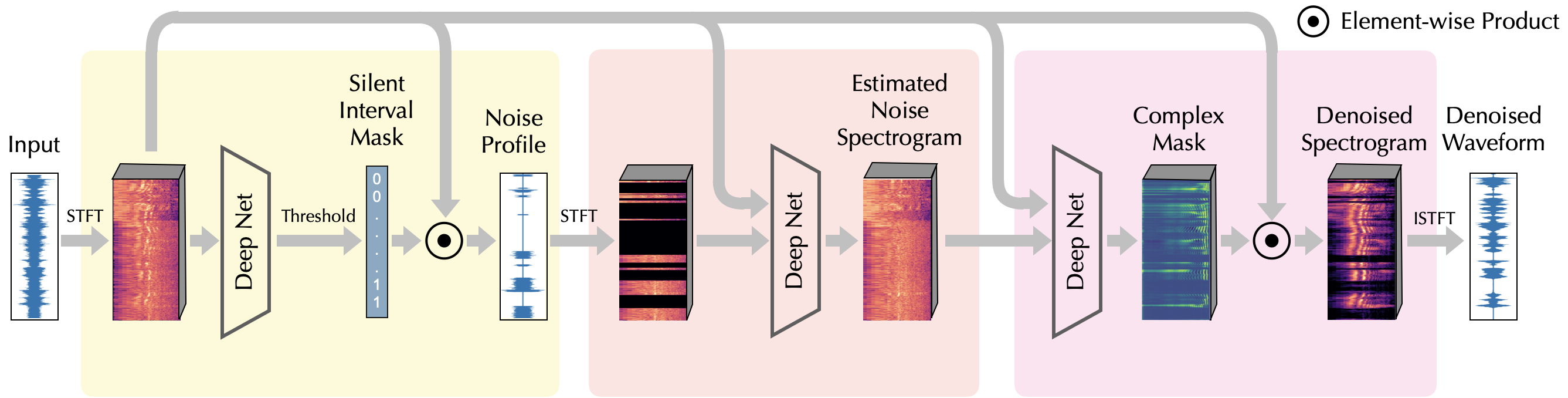 Noise Estimation
Noise Removal
Silent Interval Detection
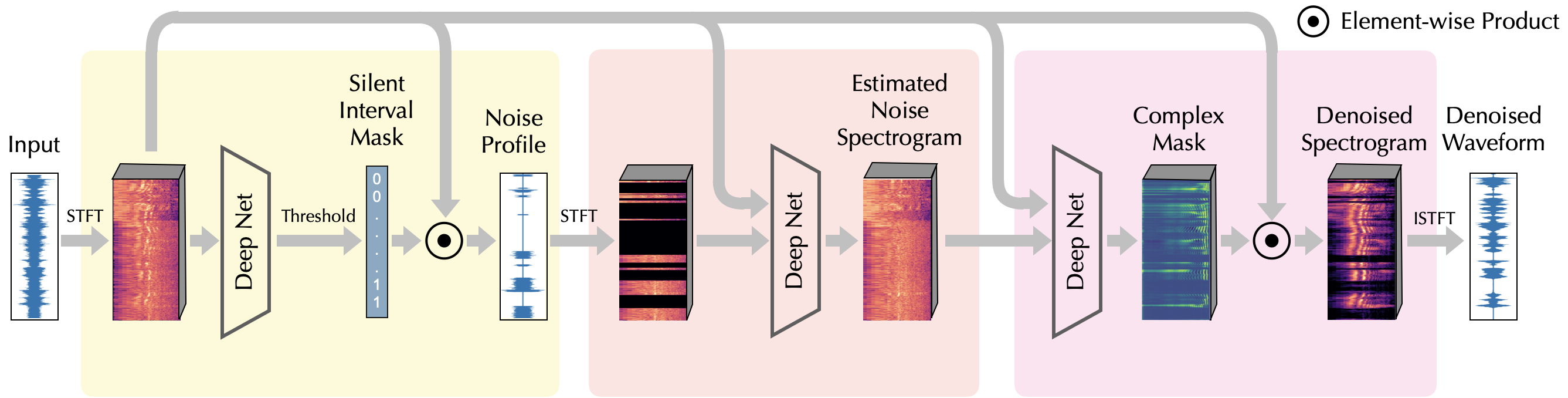 Noise Estimation
Noise Removal
Silent Interval Detection
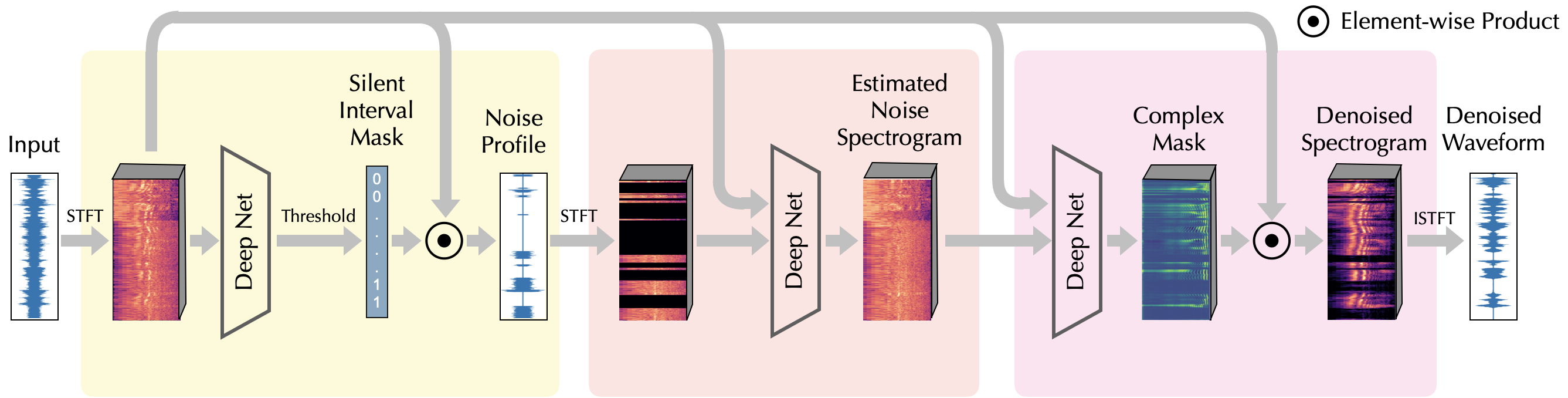 Noise Estimation
Noise Removal
Silent Interval Detection
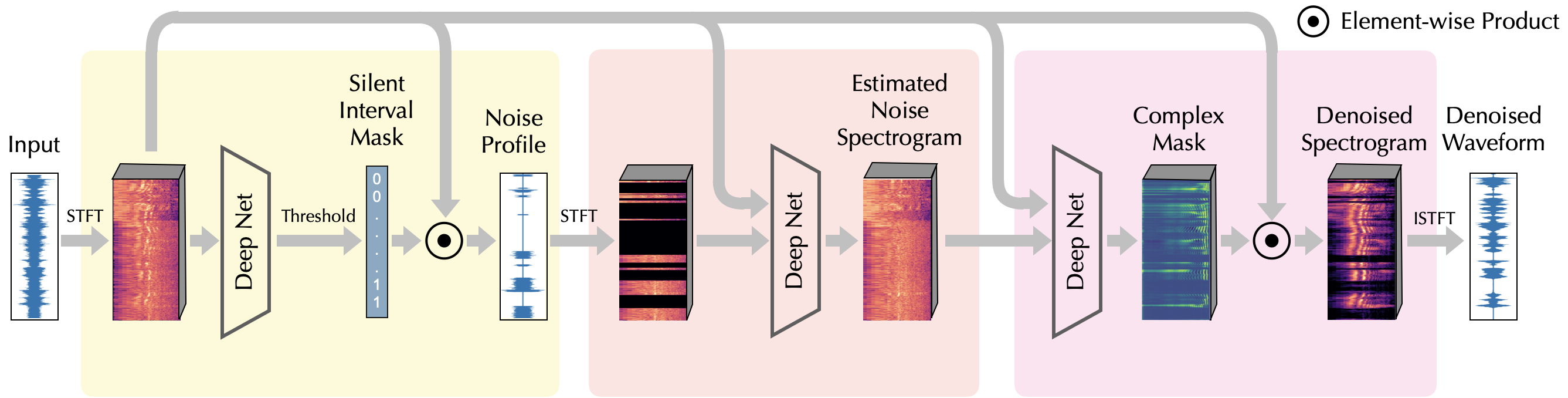 Noise Estimation
Noise Removal
Silent Interval Detection
Denoised Results
Synthesized Data
Noisy Input
Denoised Result
Ground Truth
Multi-person (YouTube)
Noisy Input
Denoised Result
Korean (YouTube)
Noisy Input
Denoised Result
The Sound of Silence (YouTube)
Noisy Input
Denoised Result
Paper URL:
http://www.cs.columbia.edu/cg/listen_to_the_silence/paper.pdf

For more examples, please visit our project website URL:
http://www.cs.columbia.edu/cg/listen_to_the_silence/
Thank You
Listening to Sounds of Silence for Speech Denoising
Ruilin Xu, Rundi Wu, Yuko Ishiwaka, Carl Vondrick, Changxi Zheng
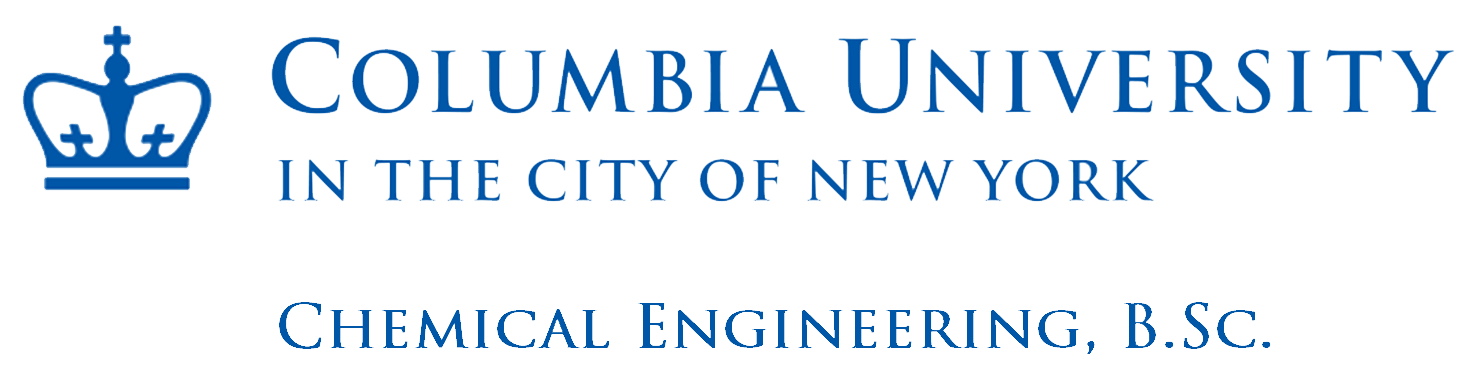 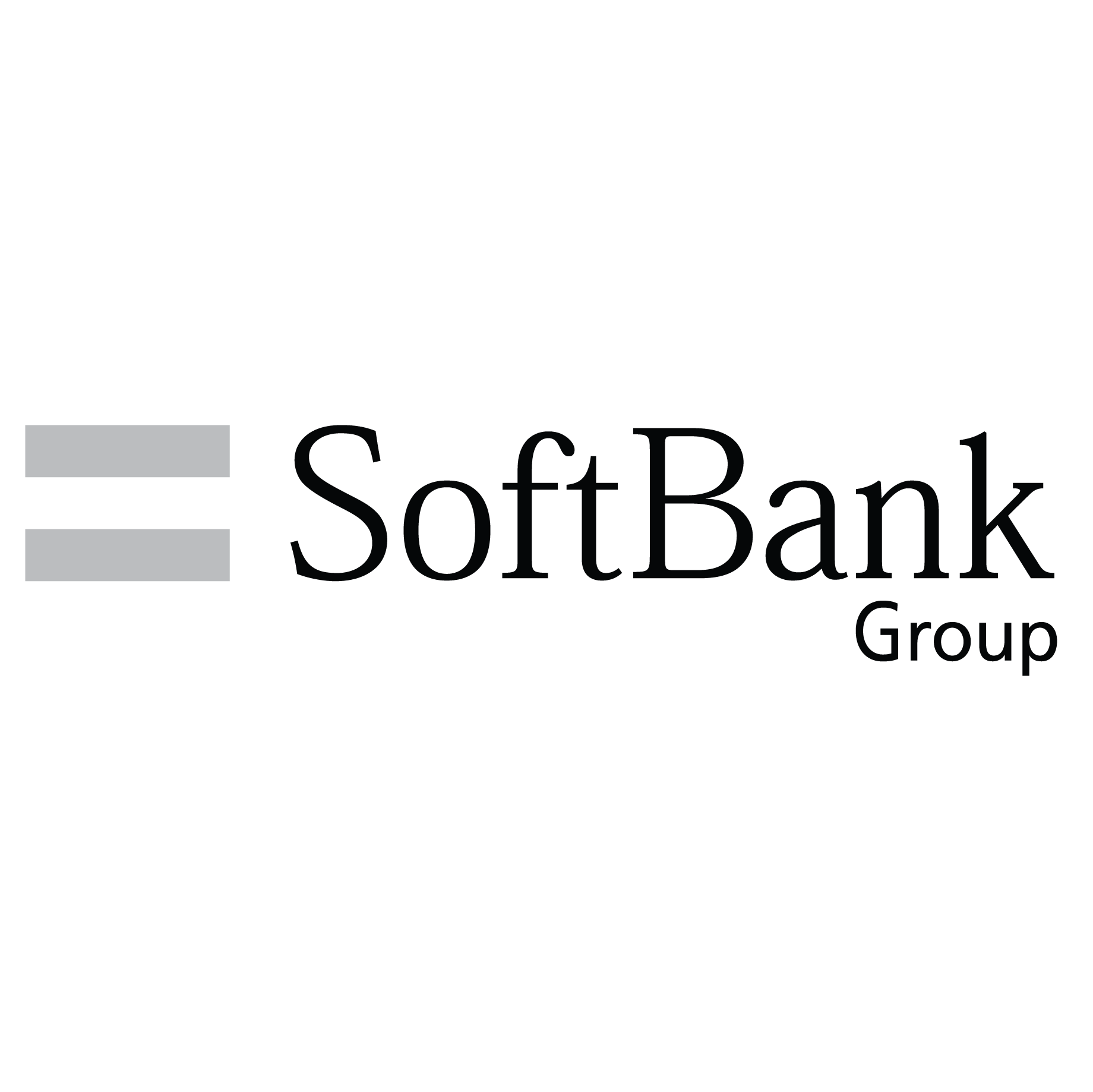